المملكة العربية السعودية مجلس التعليم العالي الامانة العامة لمجلس التعليم العالي
الا١سذ
الحنظمة لعلناديق الطلبة بالمؤسسات التعليمية
الصادرة بقرار مجلس التعليم العالي رقم (١٢ ا ٢٧ ا ١٤٢٣د) المتخذ في الجلسة. (السابعة والعشرين) لمجلس التعليم العالي المعقودة بتاريخ ٢ /١١ ا ١٤٢٣د. المتوج بموافقة خادم الحرمين الشريفين رئيس مجلس الووراء رئيس مجلس التعليم العالي بالتوجيه البرقي الكريم رقم ٧/ب/ ٤٥٨٨٨ وتاريخ ١٤٢٣/١١/٢٣د.
العلبعة الاولى
EB
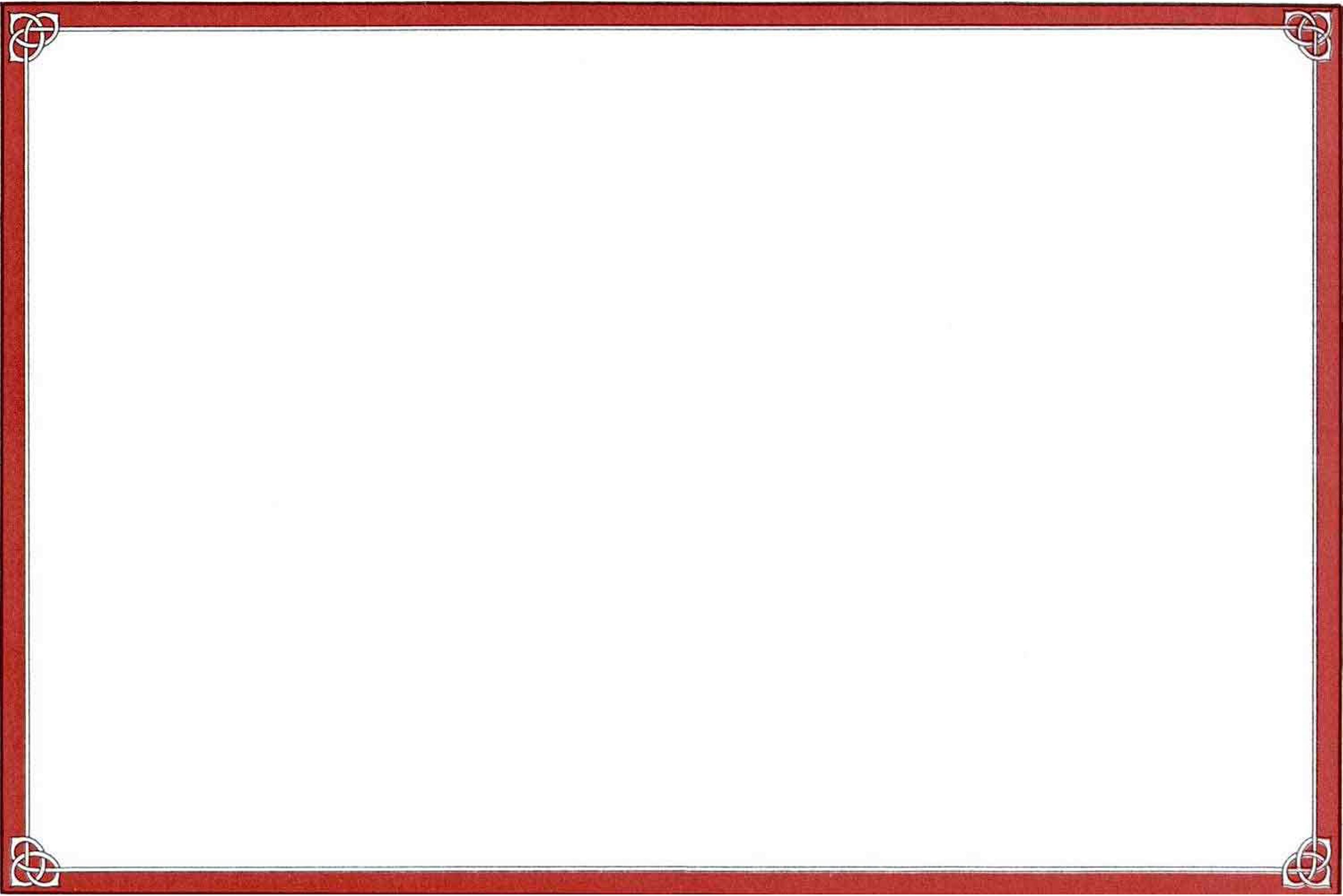 نص قرارمجلس التعليم العاص
رقم(١٤٢٣/٢٧/١٢د)
إن مجلس التعليم العالي.
بناذ على أحعكام الفقرة (السادسة) من المادة (الخامسة عشرة) من نظام مجلس التعليم العالي والجامعات التي تقضي بآن من اختصاصات مجلس التعليم العالي إصدار اللوائح المشتركة للجامعات.
وحيث إن اللائحة المنظمة لشؤون صناديق الطلبة من اللواثح ١لمدثدتركة وسوف يؤدي إقرارها إلى تنظيم الجوانب المتعلقة بتقديم الخدمات للطلبة المنتظمين.
وبعد الاطلاع على منكرة الآمانة العامة لمجلس التعليم العلي حول الموضوع، وعلى نسحة من مشروع اللائحة المنظمة لصناديق الطلبة. بالمؤسسات التعليمية ... قرر المجلس ما يأتي: (الموافقة على اللائحة المنظمة لصناديق الطلبة بالمؤسسات التعليمية وفق الصيغة المرفقة بالقرار).
....
-
المؤسسة التعليمية:
هى المؤسسة التعليمية ما فوق المستوى الثانوى آ التي تمنح درجات علمية فوق المستوى الثانوي.
مديرالمؤسسة ة
هو الرثيس الأعلى للجهاز الإداري في تلك المؤسسة.
مجلس الإدارة:
هو مجلس إدارة الحعندوق.
مجلس المؤسسة التعليمية:
هو أعلى مجلس في المؤسسة التعليمية يرأسه وزير.
ا
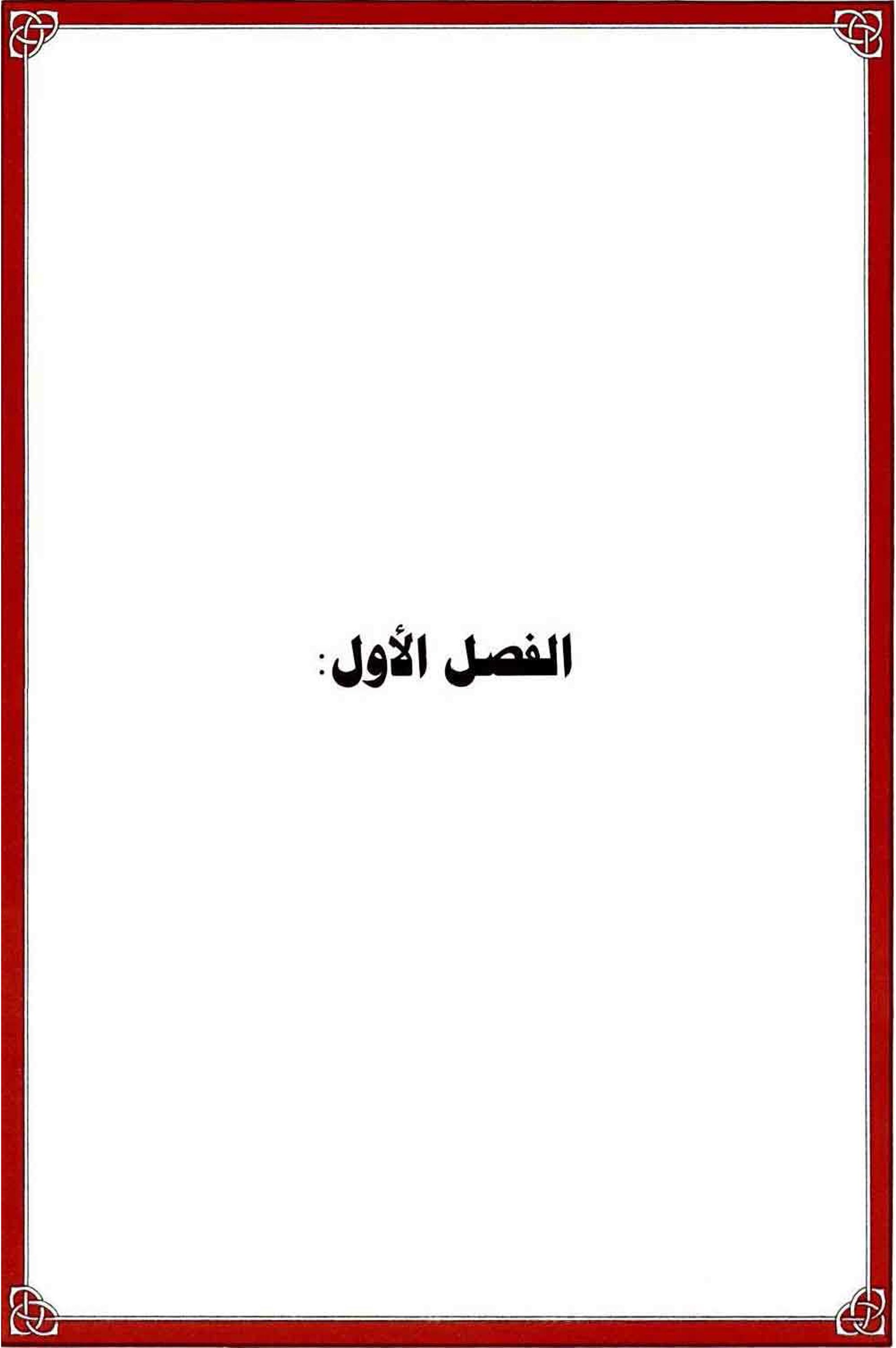 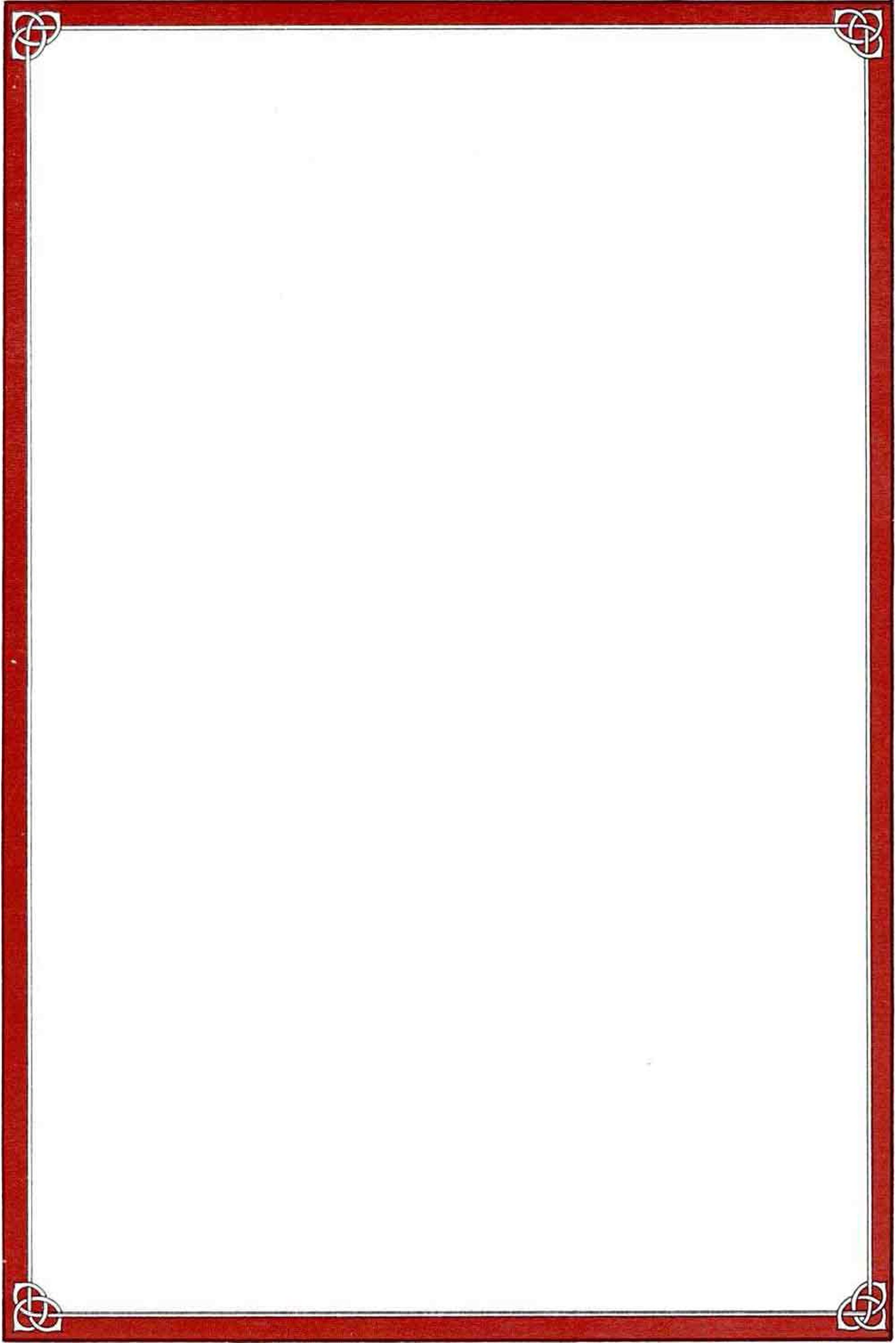 الآحكامالعا٠ة
نشاة الصفدوق ومقره
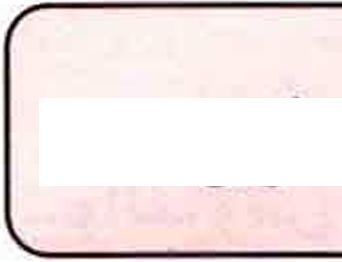 المادة الأولى و
يجوز أن ينشأ صندوق للحللاب يكل مؤسسة تعليمية وبأى فرع من فروعها، أو صندوق عام واحد تتبعه وترتبحل به صناديق فرعية ويعد وحدة من وحدات المؤسسة التعليمية آو الفرع، ويكون للصندوق استقلال مالي وإداري وفق احكام هذه اللاثحة، ويرتبحل مباشرة بمد ير المؤسسة التعليمية آو
الوزير المختص.
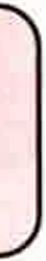 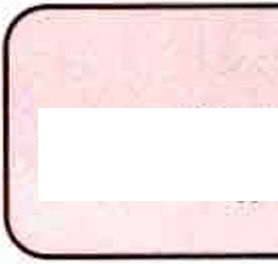 الادالثانية..
يخون مقر الصندوق بالمقر الرئيسي للمؤسسة التعليمية آو الفرع.
اهداداسدوق
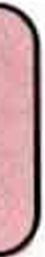 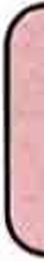 الادناشاشة؛
يهدف الصندوق إلى تقديم الخدمات للطلاب المنتظمين وعلى الأخص:
١ - تقديم الإعانات والقروض للحللاب.
٢— إقامة مشروعات استثمارية خدمية نافعة للحللاب كالمقاصف وأعمال الطباعة والنسخ والتصوير وتامين الأدوات المكتبية والعلمية وما يماثلها.
٣- دعم الأنشطة الطلابية وتقديم الجواثز للمتفوقين فيها. مجلس الإدارة
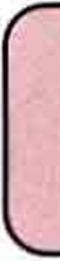 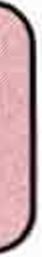 لادالرابعة؛
يتولى إدارة الصندوق مجلس إدارة يشكل بقرار من مدير المؤسسة التعليمية آو الوزير المختص ودلك على النحو التالي:
١ - عميد شؤون الحللاب آو من يماثله في مؤسسات التعليم العالي
الأخرى - رثيسأ.
٢- آحد وكلاء عميد شؤون الطلاب آو من يماثله في مؤسسات التعليم العالى الأخرى ناثبأ للرثيعس.
٣“ ثلاثة من آ عضاء هيثة التدريس بالمؤسسة التعليمية من ذوى الاهتمام - أعضاء.
٤“ ثلاثة من الطلاب ذوي اسفاءة والنشاط - أعضاء. ٥- المراقب المالي في المؤسسة التعليمية آو آحد المتحصصين في الشؤون المالية في المؤسسات التعليمية الأخرى - عضوا.
٦“ المدير التنفيذي للحعندوق - عضوا.
ويخون تعيين الآعضاء في الفقرات(٢-٣-٤) بترشيح من رثيعس مجلس الإدارة، ولمدة بععنتين قابلة للتجديد لمرة واحدة مع مراعاة التناوب بين الكليات كلما آمخن ذلك.
ويحدد مدير المؤسسة التعليمية أو الوزير المختص مكافاه حضور جلسات مجلس الإدارة وفقأ لنظام مكافات اللجان الداثمة.
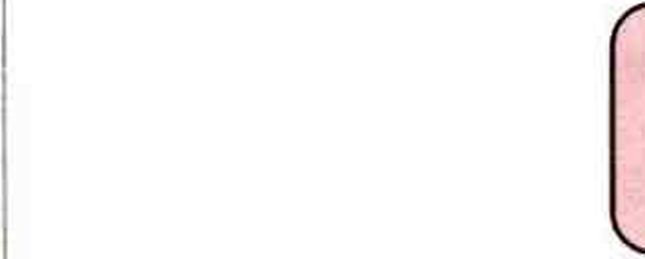 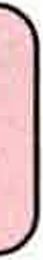 الادة١لخاسةل
يختص مجلس الإدارة باقتراح السياسات العامة والإشراف على النواحي الغنية والإدارية والمالية واتخاذ القرازات اللازمة لتحقيق أهدافه التي آنشئ من أجلها وله على الأخص:
١ - دراسة مشروع الميزانية التقديرية للصندوق أو أية تعديلات عليها تمهيدا لإقرارها من مدير المؤسسة التعليمية أو الوزير المختص.
٢- دراسة سبل زيادة موارد الصندوق.
٣ء التوصية بقبول المنح والوصايا وا لهبات والتبرعات التي تقدم للصندوق وفقأ لما تقضي به اللائحة المنظمة للشؤون المالية في الجامعات.
٠٤ تقييم دراسات الجدوى الاقتصادية للمشاريع الاستثمارية تمهيدأ لإقرارها من مدير المؤسسة التعليمية أو الوزير المختص.
٠٥ مع مراعاة أحخ^ام الفقرة السابقة لمجلس الإدارة إقرار أسعار السلع والخدمات التي يقدمها الصندوق عن طريق مشاريعه الاسسمارية وتعديلها إدا اقتضت المصلحة دلك.
٠٦ دراسة الحساب الختامي للصندوق بعد مراجعته من قبل مراجع الحسابات الخارجي تمهيدأ للمصادقة عليه من مدير المؤسسة التعليمية آو الوزير المختص.
٠٧ التاكد من تنغيذ الأعمال المتعلقة بالصندوق طبقاء للاثحته وميزانيته المعتمدة.
٨- الموافقة على تعيين موظفى ومتعاونى الصندوق.
٠٩ تحديد الرواتب والبدلات والمكافآت وأي ميزات أخرى للعاملين بالصندوق شريطة الا يتجاوز ذلك ما هو مطبق
-
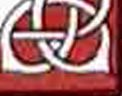 ٣٦٤ اللائحة المنظمة لصنادن الطلة بالن سات ١لتعدمة
بنظام الخدمة المدنية ولوائحه وكنا نظام العمل والعمال تمهيدا' لإقرارها من مجلس المؤسسة التعليمية آو الوزير المختص.
٠١٠ اقتراح التعديلات على هذه اللائحة تمهيدا لعرضها على مجلس المؤسسة التعليمية أو الوزير المختص لاتخاذ ما يلزم.
١١- رفع تقارير دونية لمدير المؤسسة التعليمية أو للوزير المختصر تونعح نشاط الصندوق وأعماله ووضعه المالي كما يرف تقريرا شاملا في نهاية كل سنة مالية عن أعمال المجلس خلال العام.
١٢- النظر في الموضوعات التي يحيلها مدير انؤسسة التعليمية آو الوزير المختص أو يقترحها رئيس مجلس الإدارة أو أحد آعضاته.
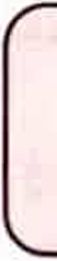 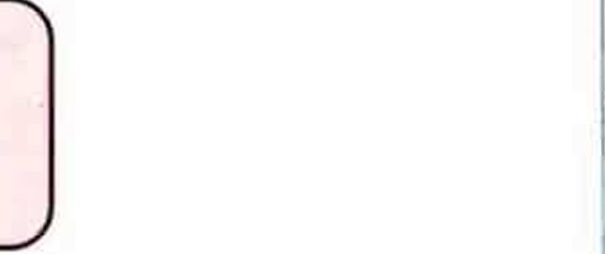 المادة السادت
يجتمع مجلس الإدارة مرة كل شهر بدعوة من رثيسه أو نانبه في حال غيابه، وتوجه الدعوة قبل موعد الاجتماع بأسبوع على
الاقل ويرفق بها جدول الآعمال، ويجوز لرئيس المجلس آو نصف
عدد الاعضاء دعوة المجلس إلى اجتماع إستثناثي آو أكثر إذا دعت الحاجة لذلك، ولا يصم انعقاد المجلس إلا إدا حضر
الاجتماع ثلثا أعضائه على الأقل، وتصدر قراراته بالآغلبية المطلقة لأصوات الحاضرين وعند التساوي يرجح الجانب الذي فيه الرئيس، وتعرض محاضر مجلس الإدارة على مدير المؤسسة التعليمية أو الوزير المختص لإقرارها.
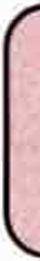 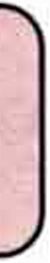 الادةالسابعة٤
يعين للصندوق مدير تنفيذي ومساعد له - بترشيح من رئيس مجلس الإدارة وموافقة المجلس - على أن يضونا من السعوديين المؤهلين، وأن يذ^ون أحدهما من ذوي الخبرة في الشؤون المالية لشغل مثل هذه الوظيفة، ويشترط في المدير التنفيذي أن يضون مسؤولا آمام مجلس الإدارة عن تنغيذ سياسة الصندوق وتطبيق لوائحه وإدارته وتصريف شؤونه وانتظام العمل به والمحافظة على أمواله وممتلكاته وله على الأخص ما يلي:
١ ٠ تنغيذ قرارات مجلس الإدارة في ضوء آحكام هذه اللائحة.
٠٢ الإشراف على موظفي الصندوق وإدارته طبقا للصلاحيات المخولة له٠
٣- الإشراف على أعمال جرد العهد والموجودات والسلف.
٠٤ الإشراف على إعداد الميزانية التقديرية والقوائم المالية وتقديمها لمجلس الإدارة في مواعيدها.
٠٥ متابعة تسديد القروهنى والرفع لمجلس الإدارة عن المتاخرين عن التسديد ومقترحات التحصيل المناسبة.
٦- الاحتناظ بجميع الأوراق نات القيمة مثل العشيح^ات ومستدات التحصيل وغيرها ويسلم للمحشر منها ما تقتضيه حاجة العمل.
٧~ القيام بما يكلفه به مجلس الإدارة من أعمال في حدود اختصاصه.
الغ١ثحة المنظعة لعنادبن الطلة بالمنات اسمة ثم٣٦١
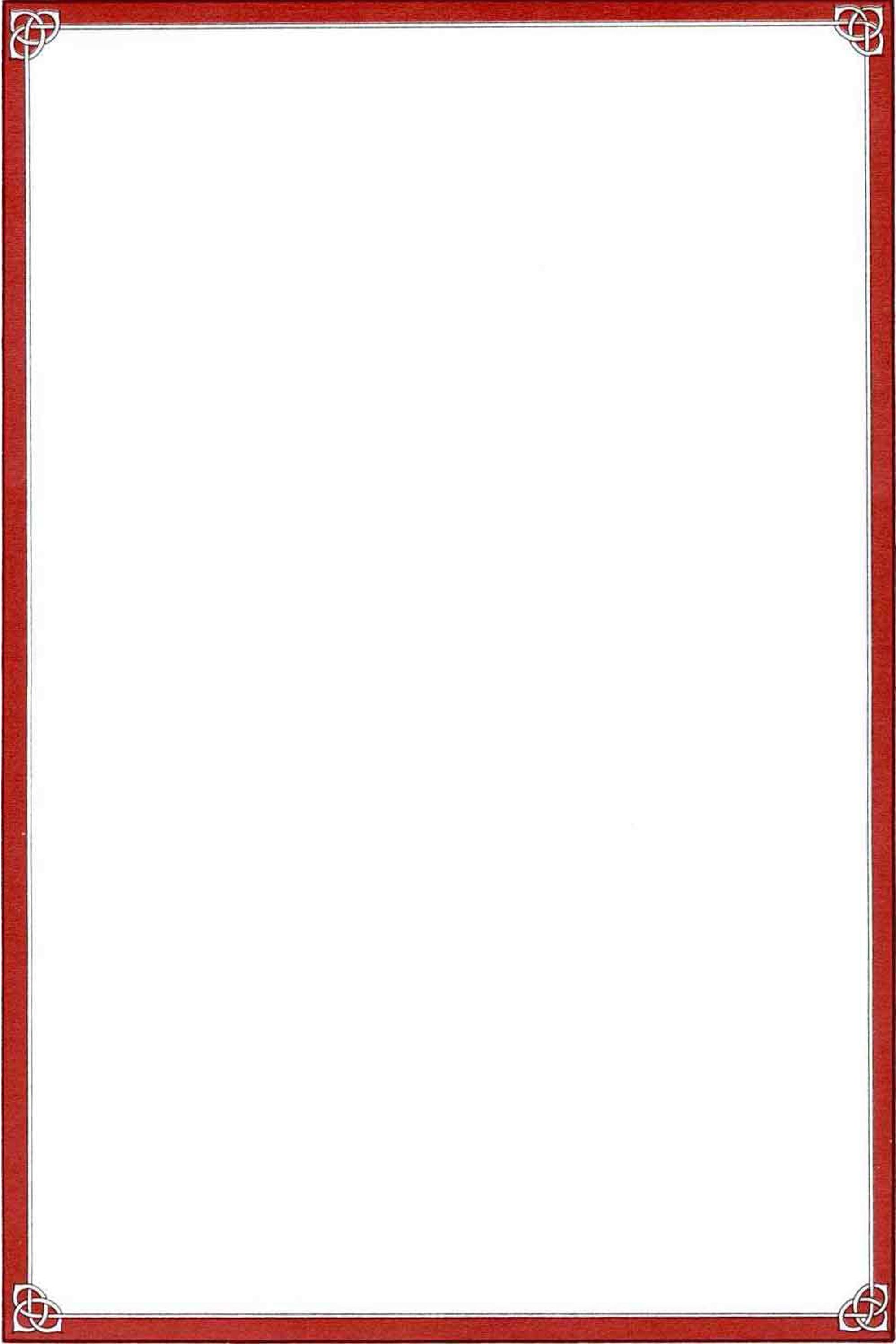 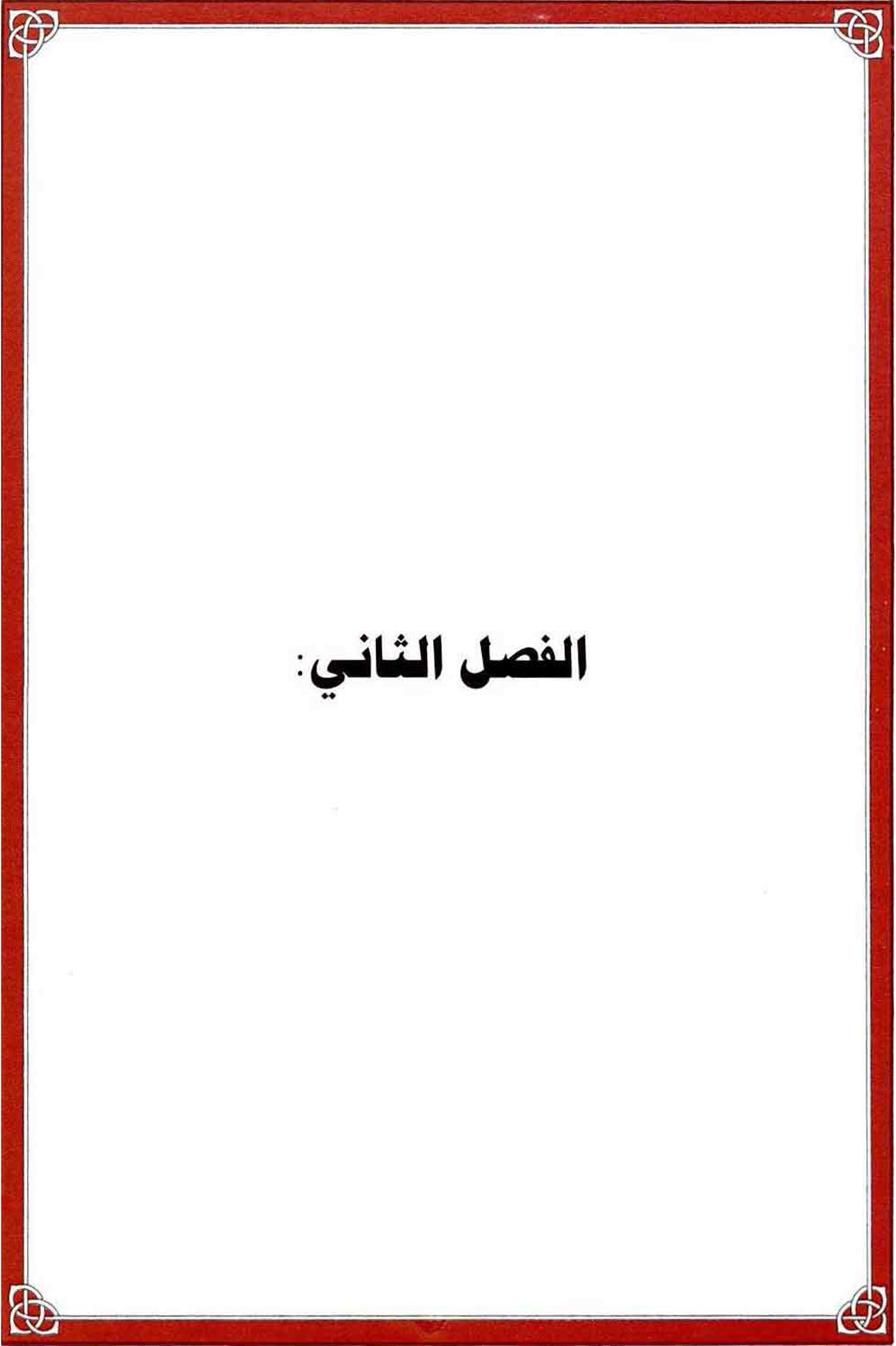 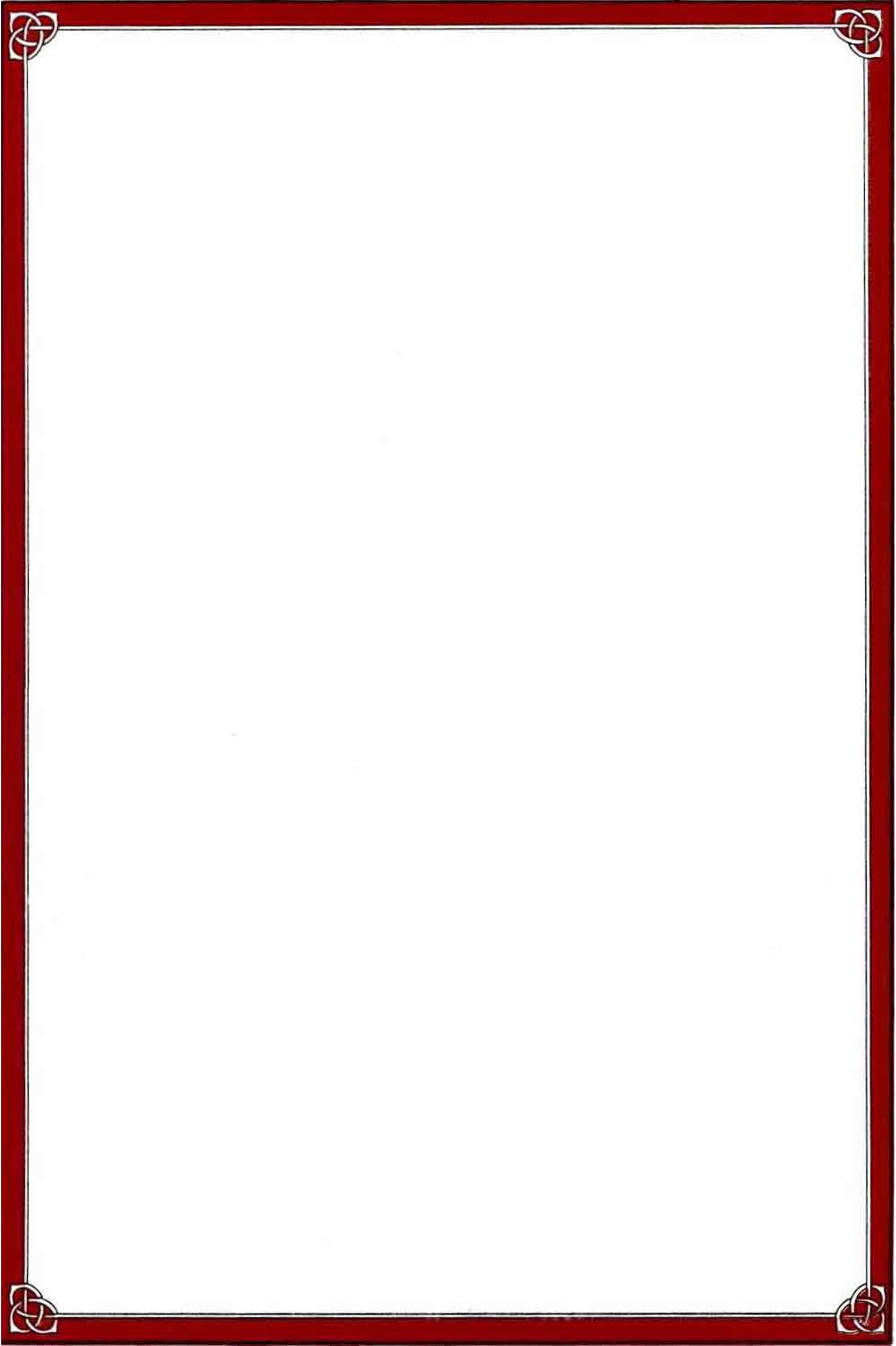 الميزانية
الادة الثامنة؛
يكون للصندوق ميزانية خاصة تتضمن موارده ومصروفاته والسنة المالية للصندوق هي السنة المالية للمؤسسة التعليمية.
يعد الصندوق ميزانيته التقديرية مشتملة على موارده حسب مصادرها ومصروفاته المتوقعة وفق بنودها ويقدمها المدير التنفيذي إلى مجلسى الإدارة قبل بداية السنة المالية بثلاثة آشهر على الأقل لدراستها تمهيدأ للمصادقة عليها من مدير المؤسسة التعليمية.
يجوز آثناء السنة المالية إجراء مناقلات بين بنود المصروفات، كما يجوز زيادة إجمالي تقدير المصروفات سواء بإنشاء أنواع جديدة من المصروفات لم تكن مدرجه بالميزانية التقديرية، أو
اللائحة انظمة لعيادلأ. اسة يادءمات ١لتدة ٣٧١
زيادة اعتمادات أنواع قائمة وذلك باقتراح من مجلس الإدارة وموافقة مدير المؤسسة التعليمية.
الادةالحاديةشرة٠.
تتكون موارد الصندوق من:
١ الدعم الذي لم[-/|* ن أن تقدمه المؤسسة التعليمية للصندوق.
٢- انتراخات طلاب المؤسسة التعليمية وتستقطع من مكافاتهم الشهرية بواقع عشرة ريالات من كل طالب آو طالبه لا تقل مكافاته الشهرية عن ( ٠ ٨٥) ريال وبواقع خمسة ريالات إذا كانت المكافاة تقل عن ذلك.
٣- عاثد المشروعات الاستثمارية التي يقيمها الصندوق. ٤- التبرعات والهبات والمنح والوصايا التي يقدمها الأفراد والمؤسسات.
٥- الدعم الذي يمكن آن يخصصه صندوق التعليم العالي لصندوق
الطلاب.
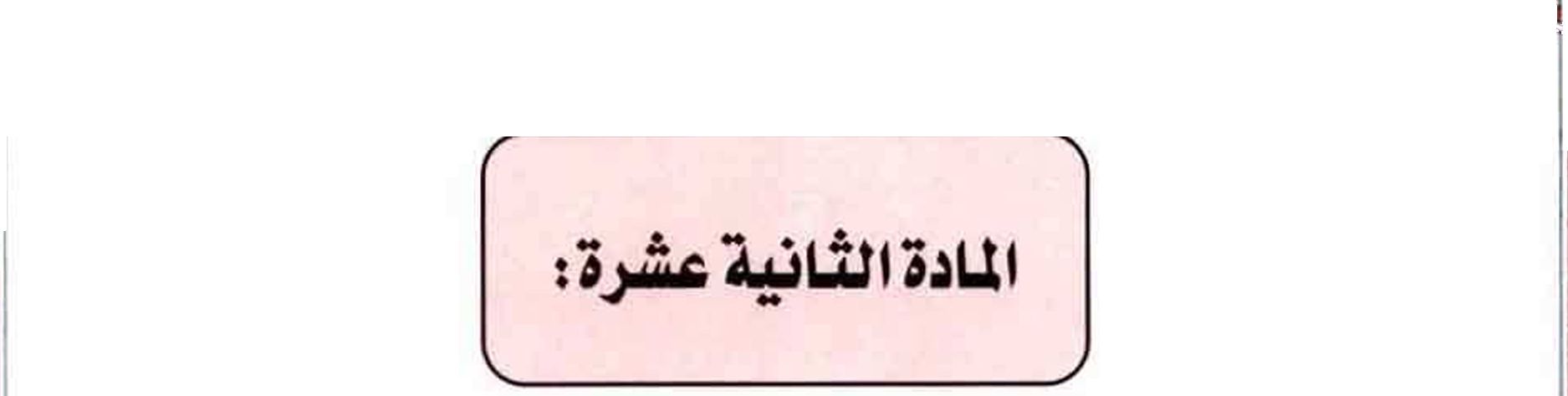 تشتمل مصروفات الصندوق على ما يلي:
١ - الإعانات والقروض المقدمة للطلاب.
'٢ - المبالغ السنوية المخصصة لإقامة مشاريع استثمارية. ٣- المبالغ المخصصة لدعم الآنشطه الدينية والاجتماعية والثقافية والعلمية والرياضية بما في ذلك جواثز المتفوقين في هذه الأنشطة.
٤ — المصروفات التعثعفيلية اللازمة لتسيير أعمال الصندوق.
أبذذهذ^ذةبذ
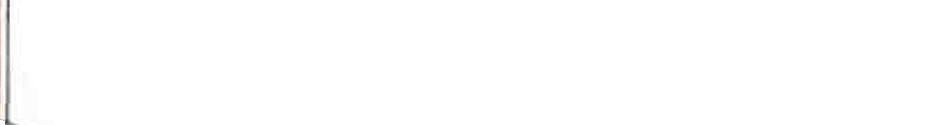 ا
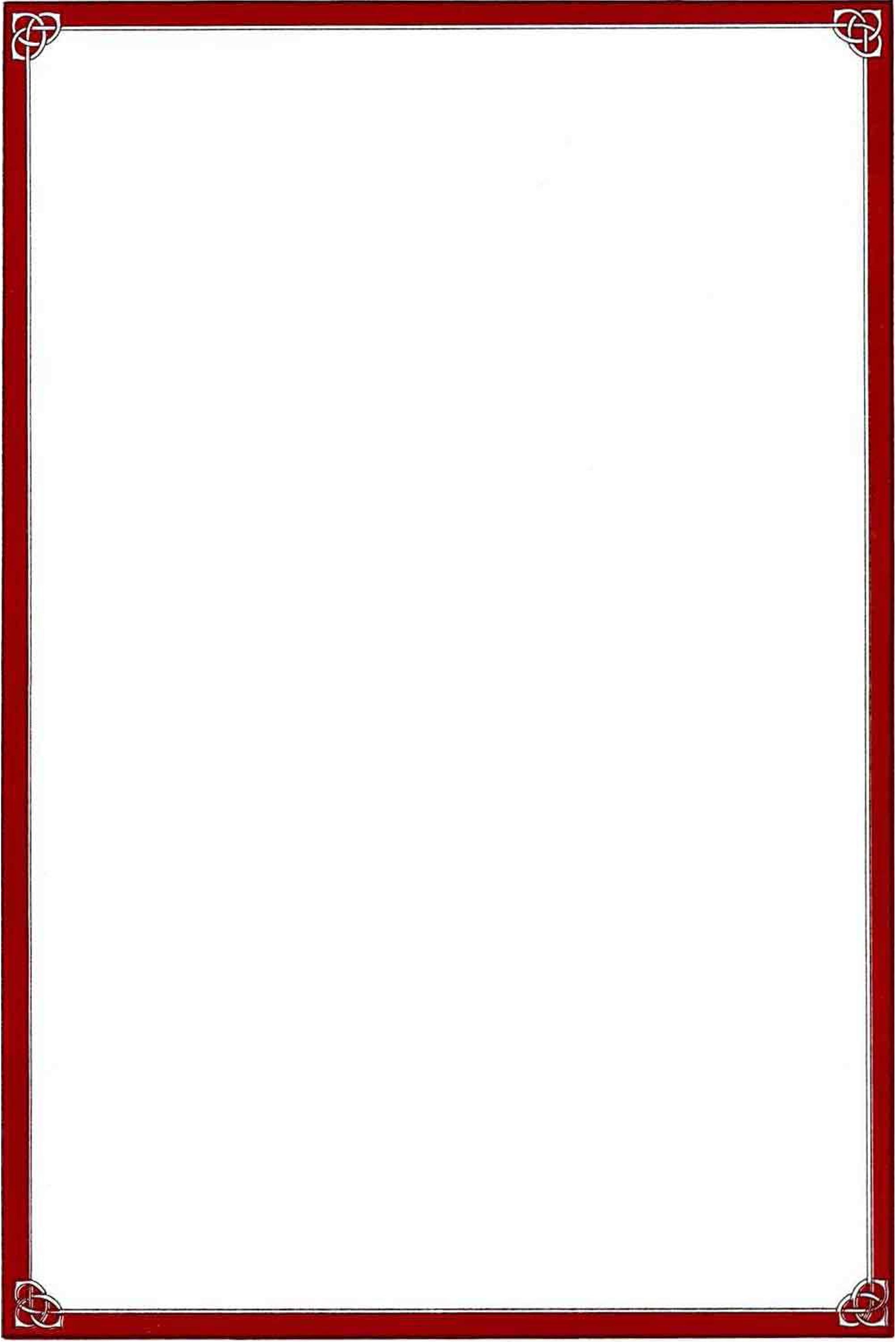 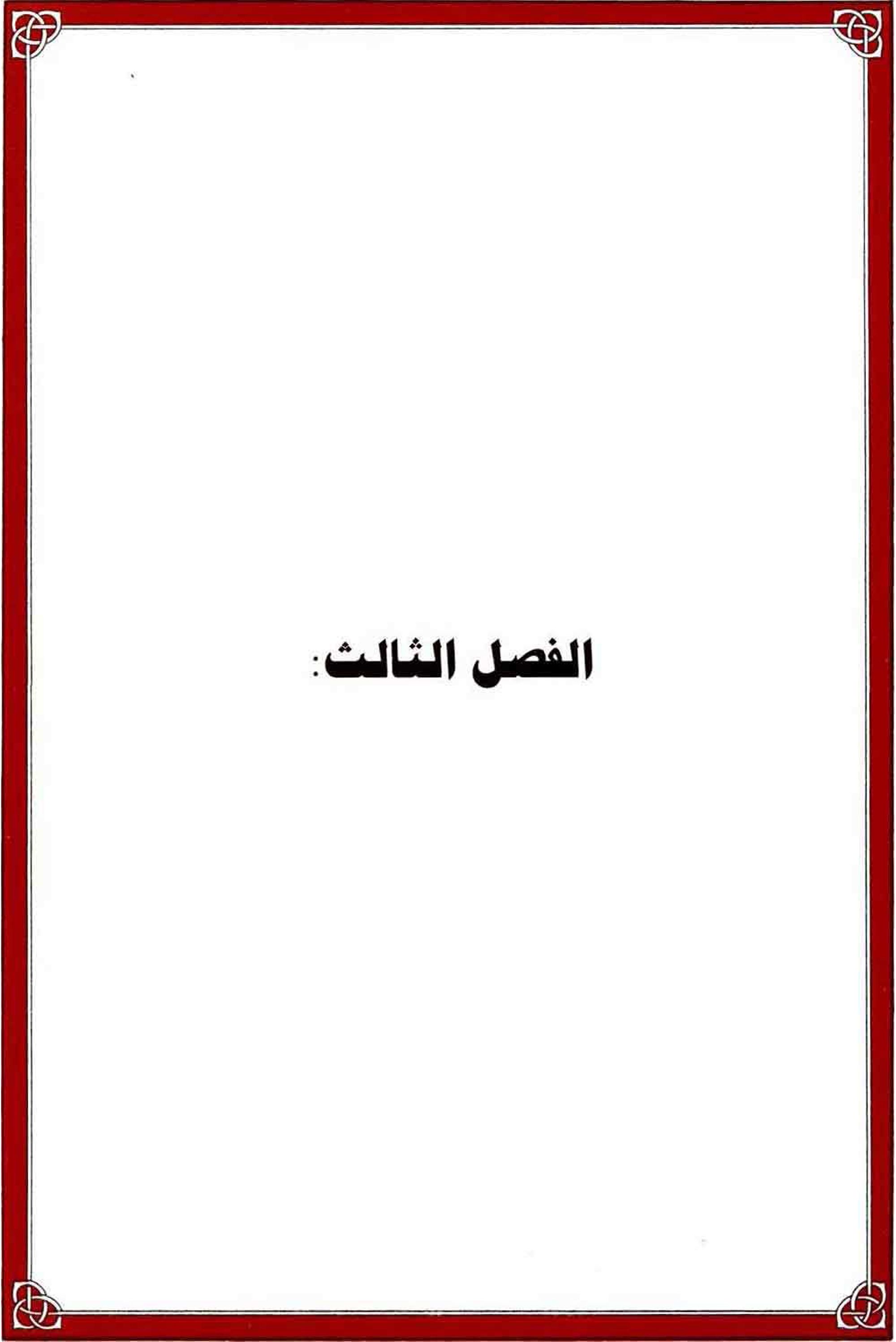 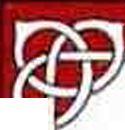 - ٠'" ^
التحصيل والصرف
الادة|ثلثةءغرة؛
يخون للخنندوق حساب رئيسي في مؤسسة النقد ا ودربي السعودي أو فروعها أو بأحد البنوك الوطنية في الاماكن التي لا يوجد بها فروع لمؤسسة النقد العربي السعودي تودع بها أرصدة وموارد الصندوق، موافقة مدير المؤسسة التعليمية ووزارة المالية والاقت۵داد الوطني، مع جواز فتح حساب في بنك محلي للمصروفات الجازية للصندوق.
الادة١لوابعة عشرة ذ
يجب أن يخون الصرف في حدود اعتمادات الميزانية التقديرية المعننمدة للصندوق.
الهادةالخامطشوة٠.
لا يجوز صرف أي مبلغ من أموال الصندوق الا بموجب مستندات آصليه معتمدة من صاحب الحعلاحية وفقا ألآئام هذه اللائحة،
اشا
شى
ويجوز لمجلس الإدازة الترخيص بالصرف بصور المستدات آو بمستدات (بدل فاقد) بعد الحصول على موافقة ديوان المراقبة العامة بما لا يتجاوز مليون ريال، مع عدم سابقة الصرف مع اتخان الإدراءات التى تحول دون الصرف في حالة ظهور المستدات الأصلية .
الهادة١لسادسةسرةذ
تتم جميع مصروفات الصندوق بشيحكات مسحوبة على الحساب الجارى للصندؤق بالبنك تحمل توقيعين لكل من ز نيس مجلس الادارة والمدير التنفيذي أو من يقوم مقامهما في حالة غيابهما ، مع مراعاة ما ورد في المادة الثامنة عشرة من هده اللاثحة.
المادة السابعة سرة؛
في حالة فقد شيك يجب إخطاز البنك المسحوب عليه فورا لوقف صرف الشيك ويتحمل المتسبب في فقده مصروفات النشر وغيرها التي يطلبها البنك ولا يتم سحب شيك جديد بدلا من الشيك المفقود إلا بعد ورود إخطاز من البنك يفيد بعدم صرفه.
٣٧٨    الئلال٠داى
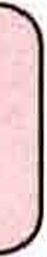 الهالة الثامنة عشرة ذ
يجوز لحصيص سلفه مستديمة يحدد مبلغها مجلس الإدارة تستخدم لصرف المصرفات التشغيلية العاجلة اللازمة لتسيير أعمال الصندوق التي لا تزيد قيمتها على الآلف ريال وفقا للضوابط التالية: ~
١ - يتم الصرف باعتماد المدير التنفيذي آو من يقوم مقامه. ٢ء عدم جواز تجزئة المنصرف على غرض محدد بذاته بقصد صرفه من السلفة .
٣“ يراجع المنصرف من السلفة من قبل مجلس ا١لإدارة كل ستة آ شهر ليتم نفديل مبلغها لننكون في حدود متوسحل المنصرف لهذه المدة.
٤- يتم استعاضة المنحعرف بموافقة رئيس مجلس الإدارة آو من يقوم مقامه فلى قاربت على النفاد ويجب آن تقفعل في نهاية السنة المالية وتوريد المتبقى منها لحساب الصندوق.
٥- يقوم المدير التنفيذي شهريا وبشكل مفاجئ بجرد السلفة ومطابقة دلك بما هومقيد بالدفاتر.
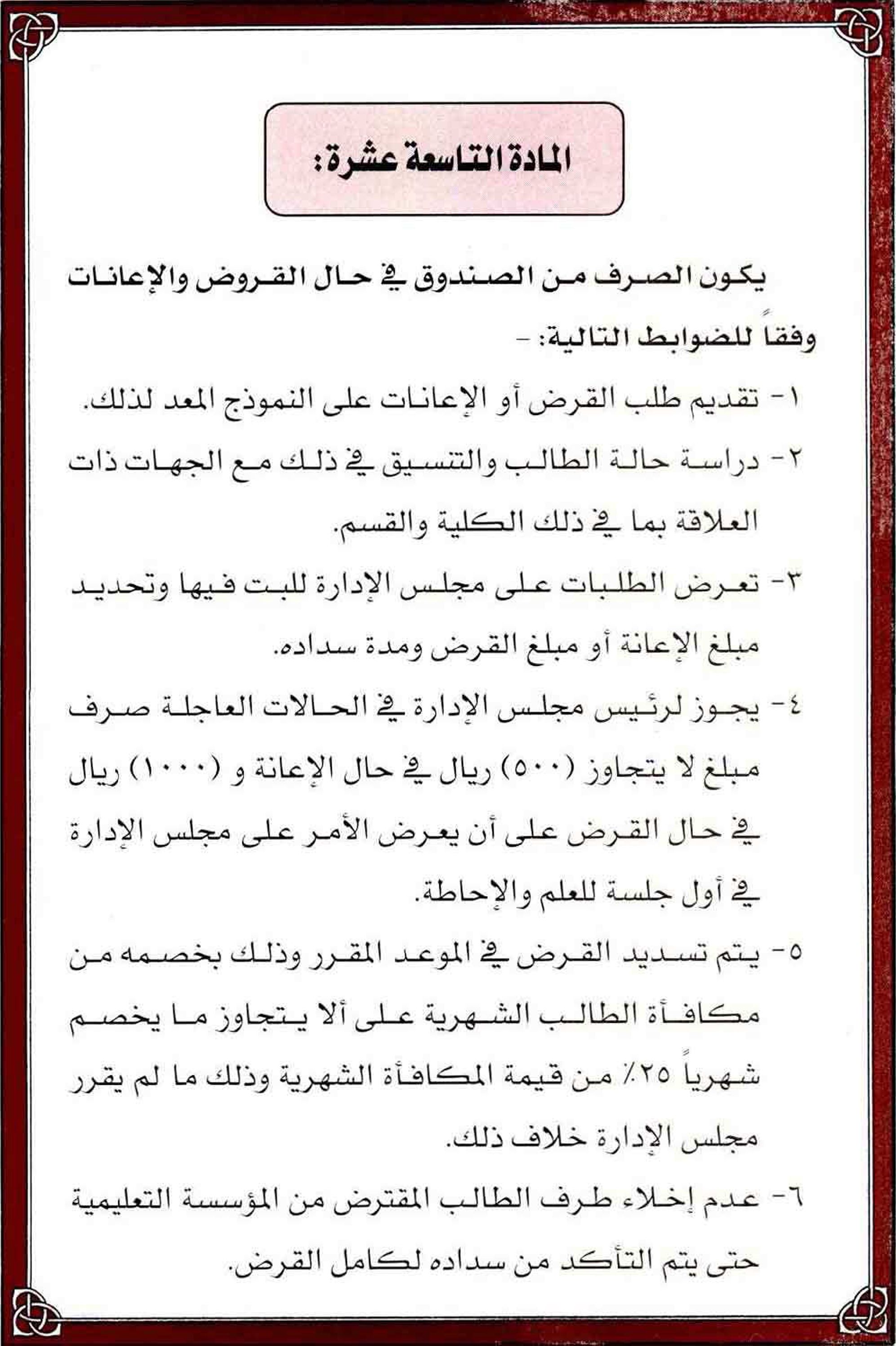 ٧ يجوز بموافقة مجلس الإدارة بناء على توصية رئيس مجلس الإدارة إعفاء الطالب من سداد باقي القردنرفي الحالات الضرورية.
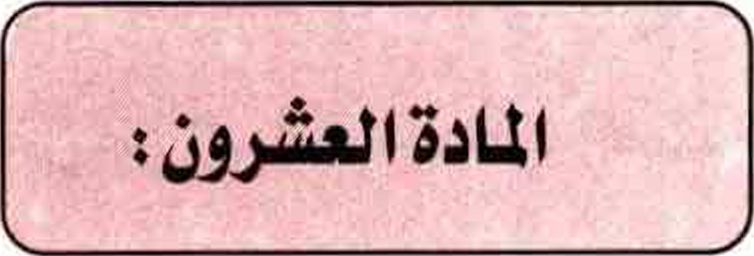 يخون ا لصرف من الحفعندوق لدعم الآنشطه الطلابية وتقديم الجواثز للمتفوقين فيها وفقا للضوابط التالية: ١ — يتقد م المسؤول عن ا لنشاط بطلب ! لى رنيس ا لمجلعس مشفوعا بما يلي..
أ - الآبشطة التفصيلية ؤوقت تنفيذها.
ب - الميزانية التقديرية لتنفيذها مع ايضار مبلغ التمويل من ميزانية المؤسسة التعليمية إن وجد والدعم المطلوب من الصندوق.
٢- التا٠خد من توفر المبلغ فى ميزانية الصندوق تمهيدا لعرضه على مجلس الادارة للبت فيه.
٣“ يجوز لرنيس مجلس الادارة في حال الاستعجال وتقبيمه للحالة صرف جزء من الدعم المطلوب قبل العرض على مجلس الإدارة على آن يعرض على المجلس في جلسته التالية لآخد موافقته على آلا يتجاوز المبلغ ٢٠؛؛ من الدعم المطلوب.
٤ يصعرف المبلغ للمسؤول عن النشاهل سلفة مؤقتة بعد موافقة مجلس الإدارة.
٥- يقدم المسؤول عن النشاهد المستندات المؤيدة للحرف وما يؤيد نبوريد ما قد يتبقى من السلفة لحساب الصندوق لرئيس مجلس الإدارة وتقفل خلال خمسة عشر يوما من تاريخ انتهاء الغرض الذى صرفت من آجله.
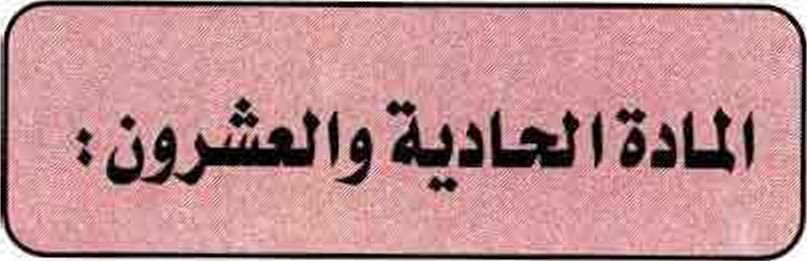 يحكون ا لحرف من الحعندوق لإقامة المشروعات الاستثمارية وفقأ للضوابحل التالية:-١ - وجود دراسة جدوى اقتصادية للمشروع معتمدة من مدير المؤسسة التعليمية آو الوزير المختص.
٢- آن يكون الاعتماد المخصص للمشروع في ميزانية الصندوق يسمح بالصرف.
٣- أن يتم تنفيذها وفقا لأحكام المادة (٢٣) من هذه اللائحة.
٠٤ أن يتم الصرف وفقا لتقديم العمل وبموجب المستندات المؤيدة لذلك بعد اعتمادها من مجلس الإدارة.
....
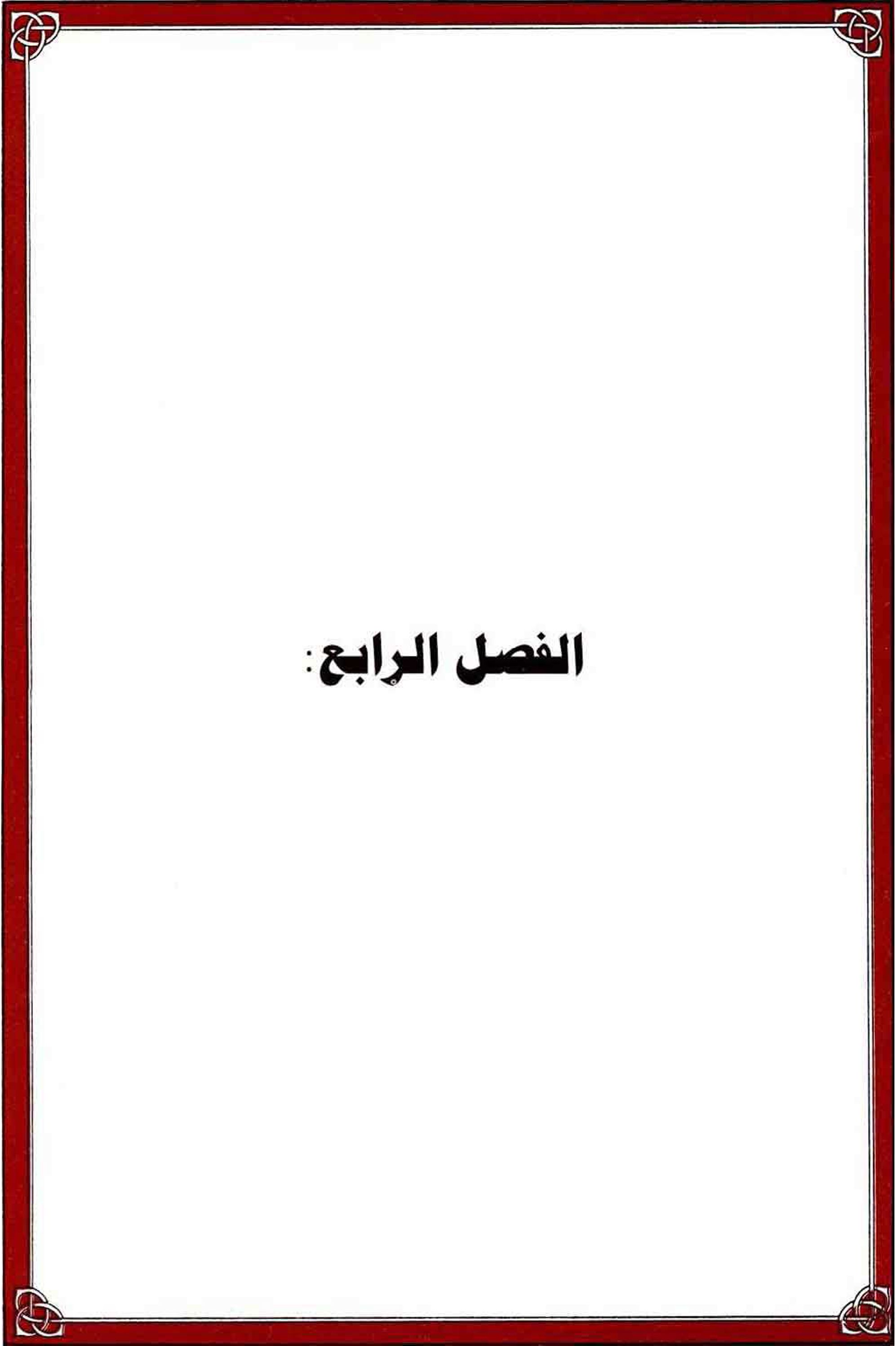 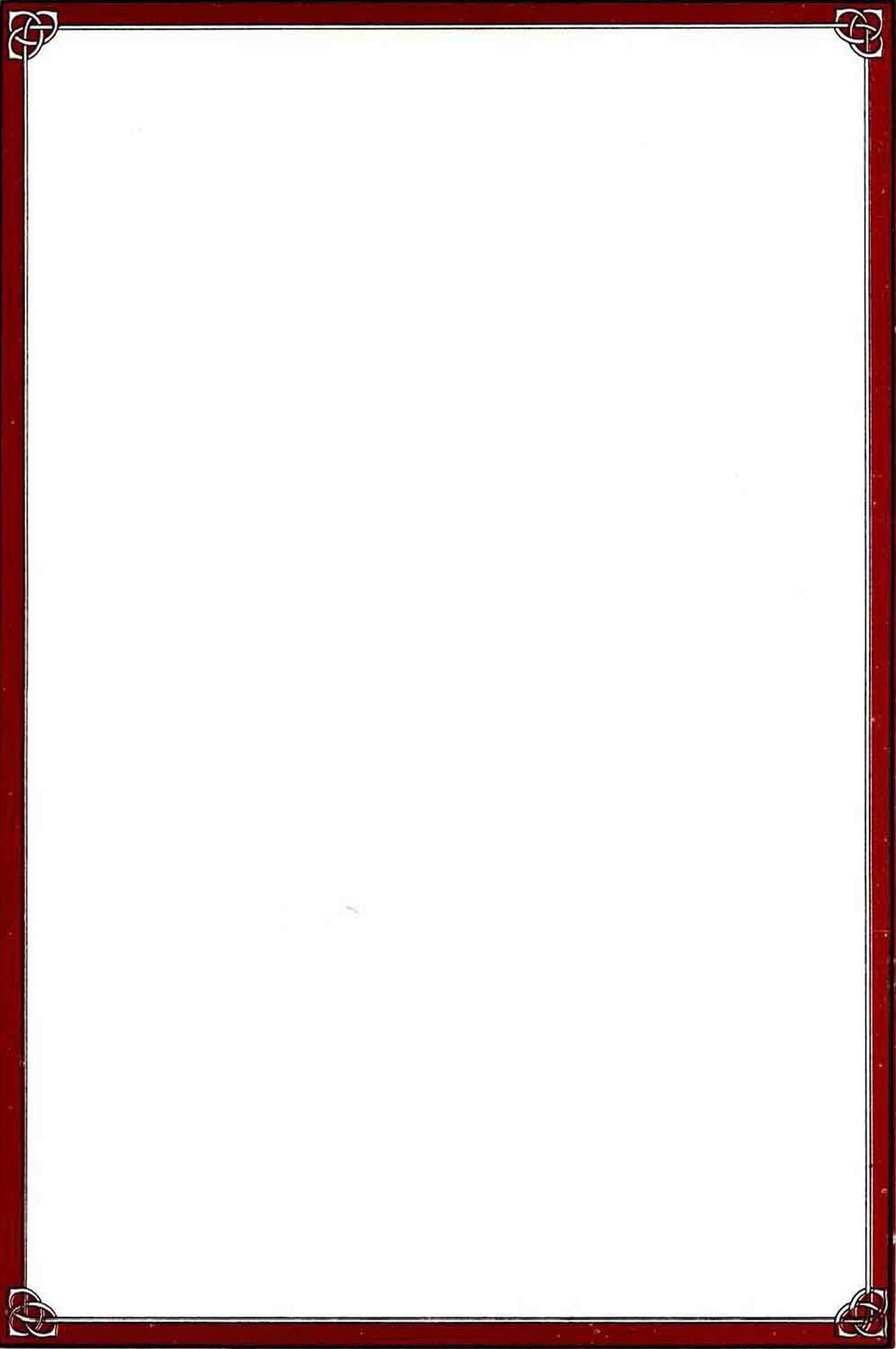 تأمتي المشريات وتنفيذالاعمال
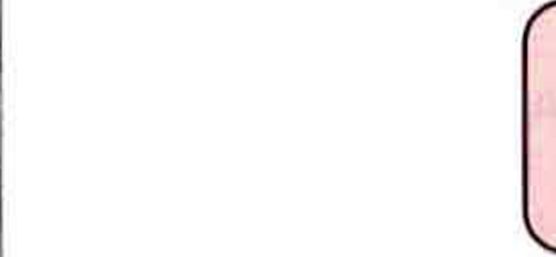 المادة الثانية والعشرون ذ
يطبق على عمليات تأمين مشتريات الصندوق ومشروعاته القواعد والإجراءات التى تطبق بالمؤسسة التعليمية وما يطرآ عليها من تعديلات آو تفسيرات من الجهات المحتصة وذلك في حدود الصلاحيات المالية التالية: أ - لمجلس الإدارة التوصية بالبت في المنافسات وقبول العطاء الوحيد المقدم في المنافسة إذا خانت هناك مبررات قويه لذلك، وكذلك التوصية بتمديد مدة العقد إذا كان التأخير ناتجا عن تكليف المتعاقد بأعمال جديده صدر الآمر بها وفقا لاحكام هذه اللائحة في وقت لا يسمح بأدائها في باقي المدة المحددة بالعقد أو إذا كان الأمر صادوا بإيقاف األأعمال لاسباب لا دخل للمتعاقد فيها آو كان الإيقاف نتيجة ظروف قاهرة والرفع بذلك لمدير المؤسسة التعليمية أو الوزير المختص للموافقة.
ب- تكون صعلاحيات التآمين المباشر كما يلي:
بما لا يتجاوز (.....٢) عشرون ألف زيال للمدير التنغيذى.
بما لا يتجاوز ( ٠ ٠ ٠ .٠ ٠ ١ ) مائة ألف ريال لرثيس مجلس الإداوة.
ما زاد على ذلك يفون لمدير المؤسسة التعليمية آو الوزير المختص.
ج “ تعتمد نتيجة المزايدة من رئيس مجلس الإدارة إذا لم تتجاوز قيمة المبيع ( ٠ ٠ ٠ ٠ ٠ ٠ ١ ) ماثة آلف ريال ومن مدير المؤسسة التعليمية آو الوزير المختصر إذا تجاوزت القيمة ذلك.
ويتولى مجلس الإدارة تشحكيل اللجان اللازمة لتامين مشتريات الصندوق تنغيذ آعماله ومشروعاته٠
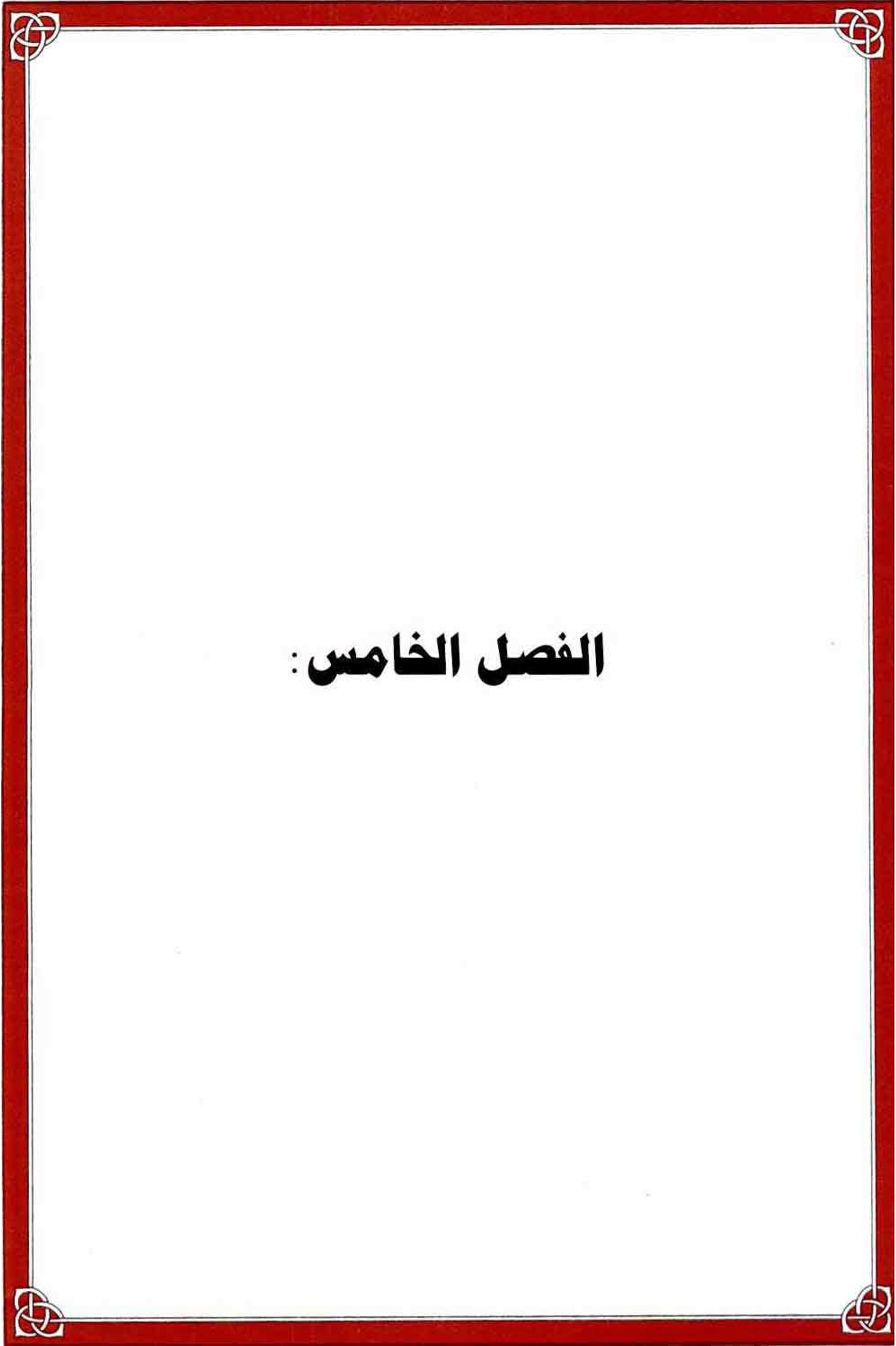 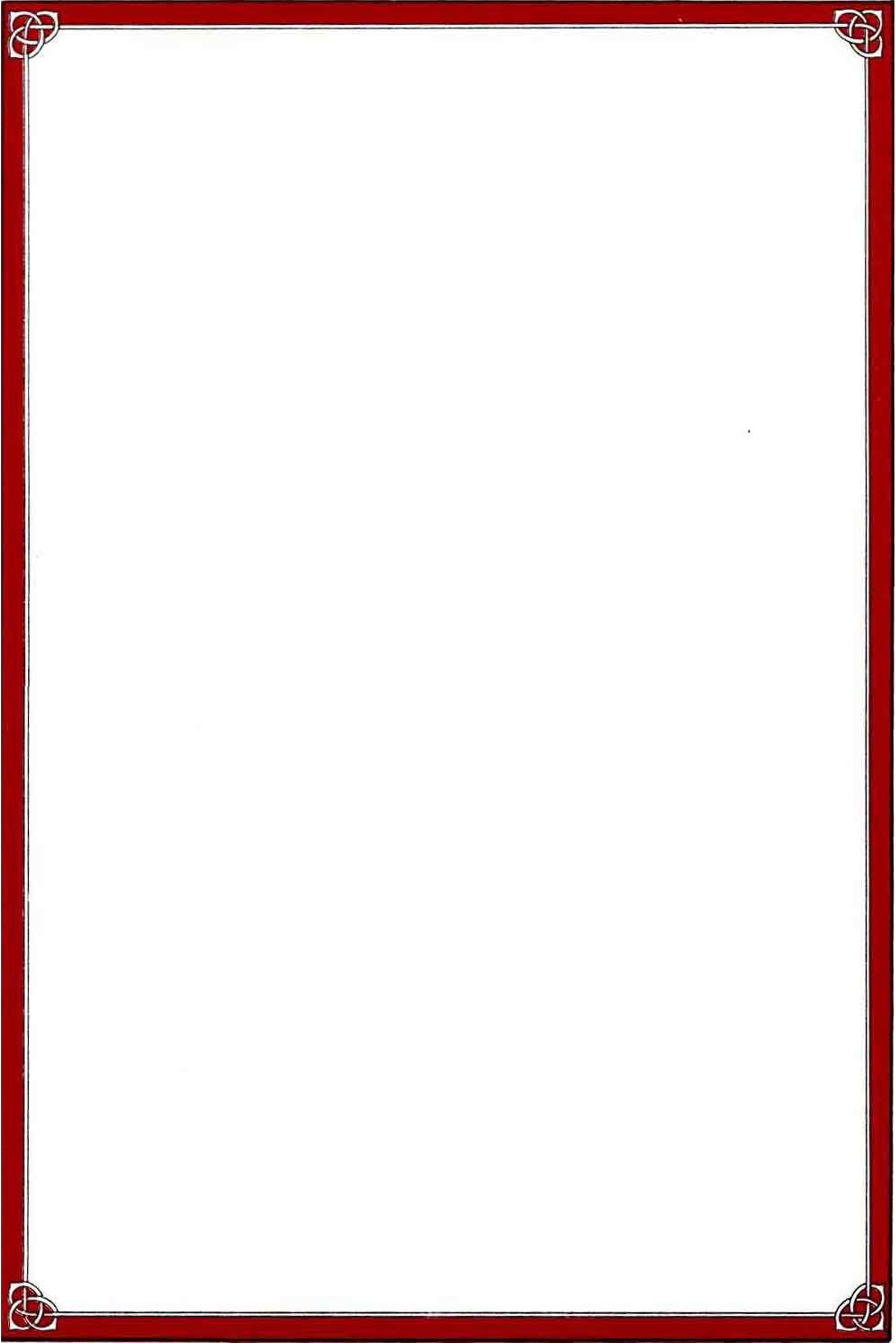 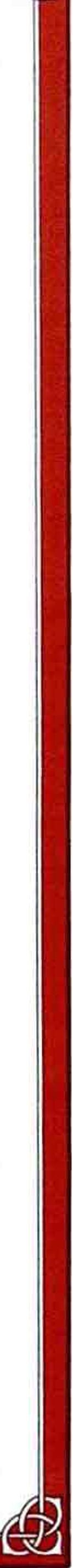 المستودءاتو١لحغظ
|ىدةاثلثةواشرون..
تحلبق على مستودعات الصندوق الآححشام والقواعد والإجراءات المطبقة بالمؤسسة التعليمية.
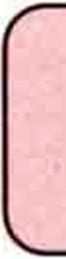 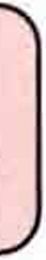 الادةالوابعةواشرون٤
طبق على مستندات الصندوق وسجلاته ودفاتره ووثانقه قواعد الحفظ المطبقة بالمؤسسة التعليمية.
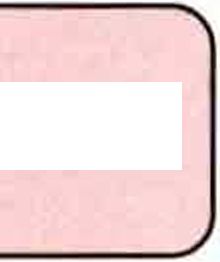 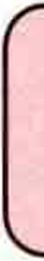 ٠دادة الخامسة والعشرون ة
ننتم مراجعة حسابات الصندوق من قبل مراجع حسابات خارجي وفق ما وزد باللائحة المنظمه للشؤون المالية في الجامعات فيما يختص بحقوقه وواجباته، ويقدم تننازيره الى مجلس الإدارة تمهيدا لرفعها لمدير المؤسسة التعليمية أو الوزير المحتحس.
الادة السادسة والعشرون ذ
يخضع الصندوق لرقابة ديوان المراقبة العامة وفقا لصلاحيات الديوان المقررة بنظامه وفي إطار الآحكام الواردة بهذه اللانحة.
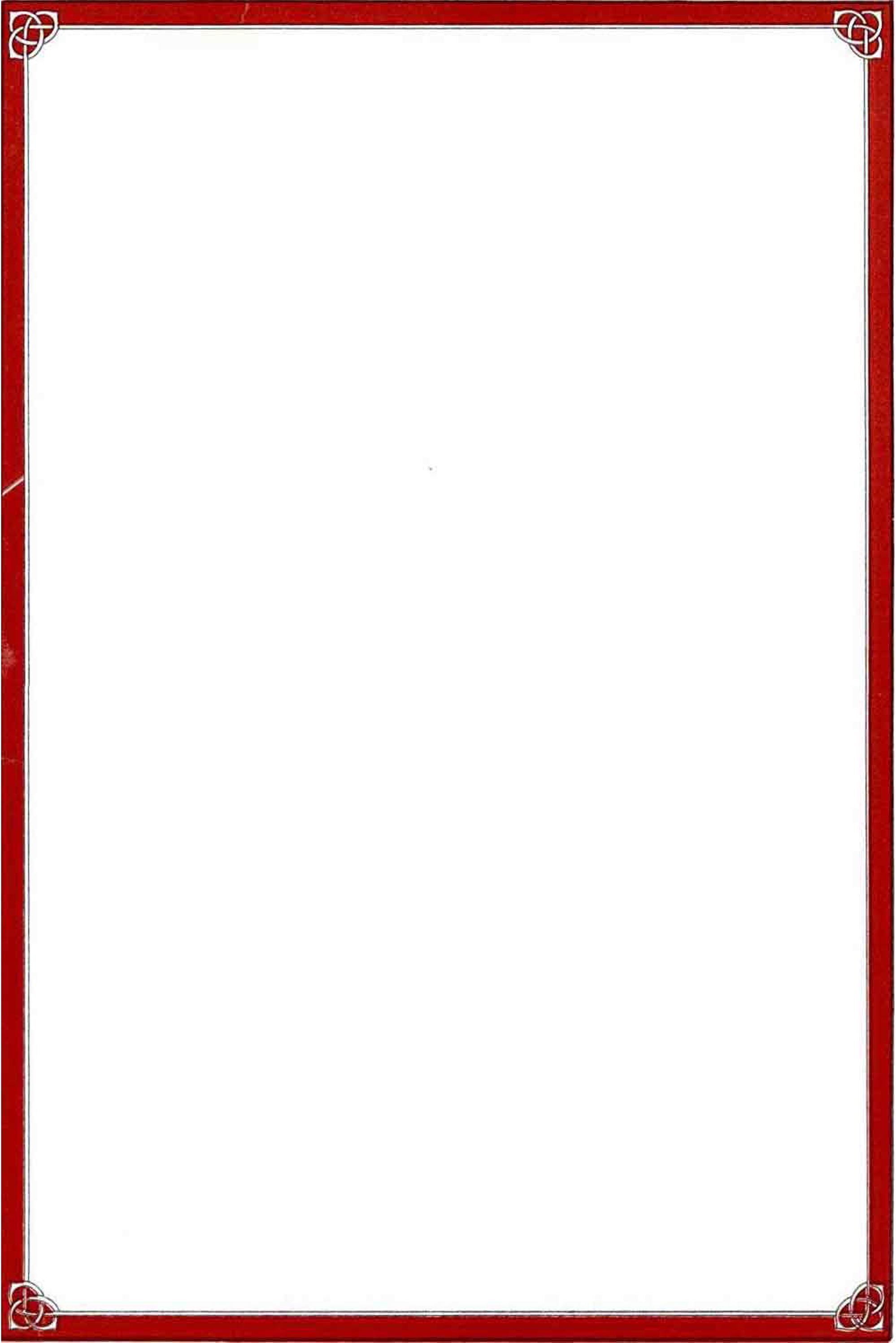 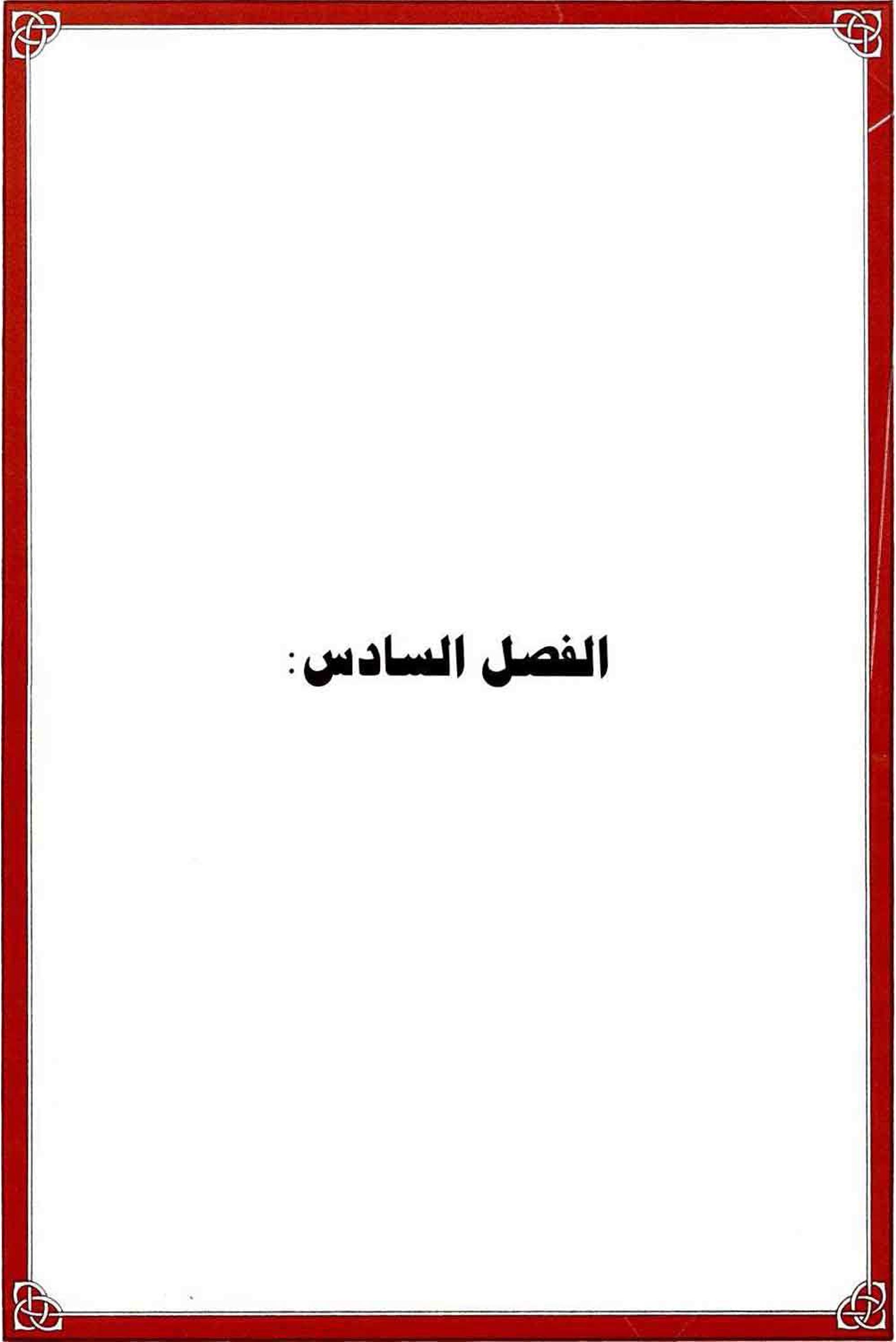 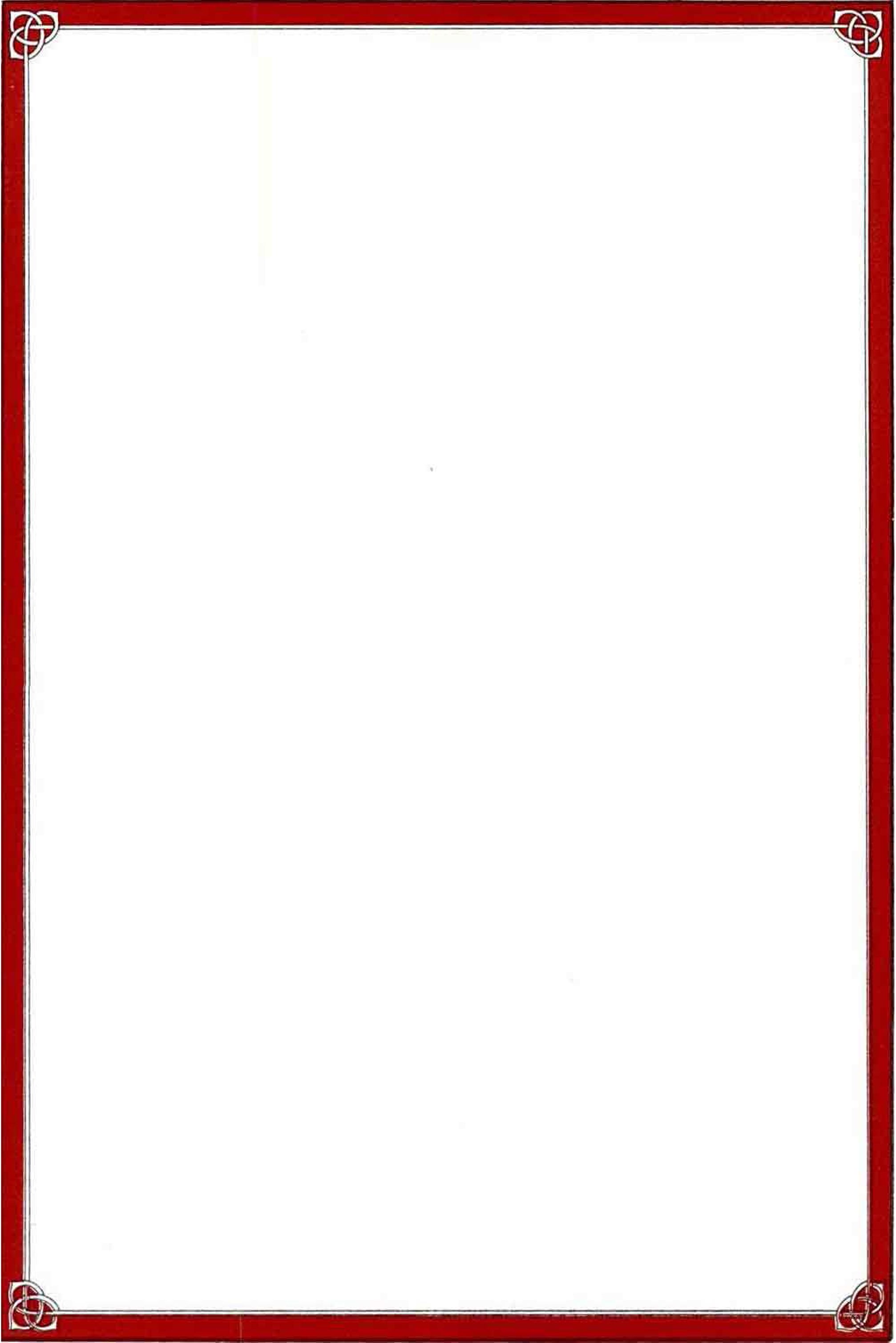 الحسابات
المادة افابعة والعشرون؛
يعد الصندوق وحدة محاسبية تستخدم نظام المحاسبة المالية القاثحم على أساس الاستحقاق لقيد وتسجيل إيرادات الصندوق ومصروفاته وفي قياس نتاتج نشاطه وتصوير قواثمه المالية مع مراعاة ما يلي:
١ - يخون للمشروعات الاستثمارية التي يقيمها الصندوق حسابات ختامية تظهر بوضوح نتاثج أعمال كل مشروع على حدة وترحل نتائجها من ربح أو خسارة لحساب الايرادات والمصروفات الذي يعد لإظهار نتاثج آعمال الصندوق.
٢- يفتح حساب باسم (المال الاحتياطي المتجمع) يمثل الغر.ق بين آ صول الصندوق وخصومه ويظهر بغناثمة المركز المالي يرحل إليه نتاثج أعمال الصندوق كما يظهرها حساب الإير اد ات والمصروفات.
٣- تمسك سجلات مراقبة لكافة أصول الصندوق بالكمية والقيمة.
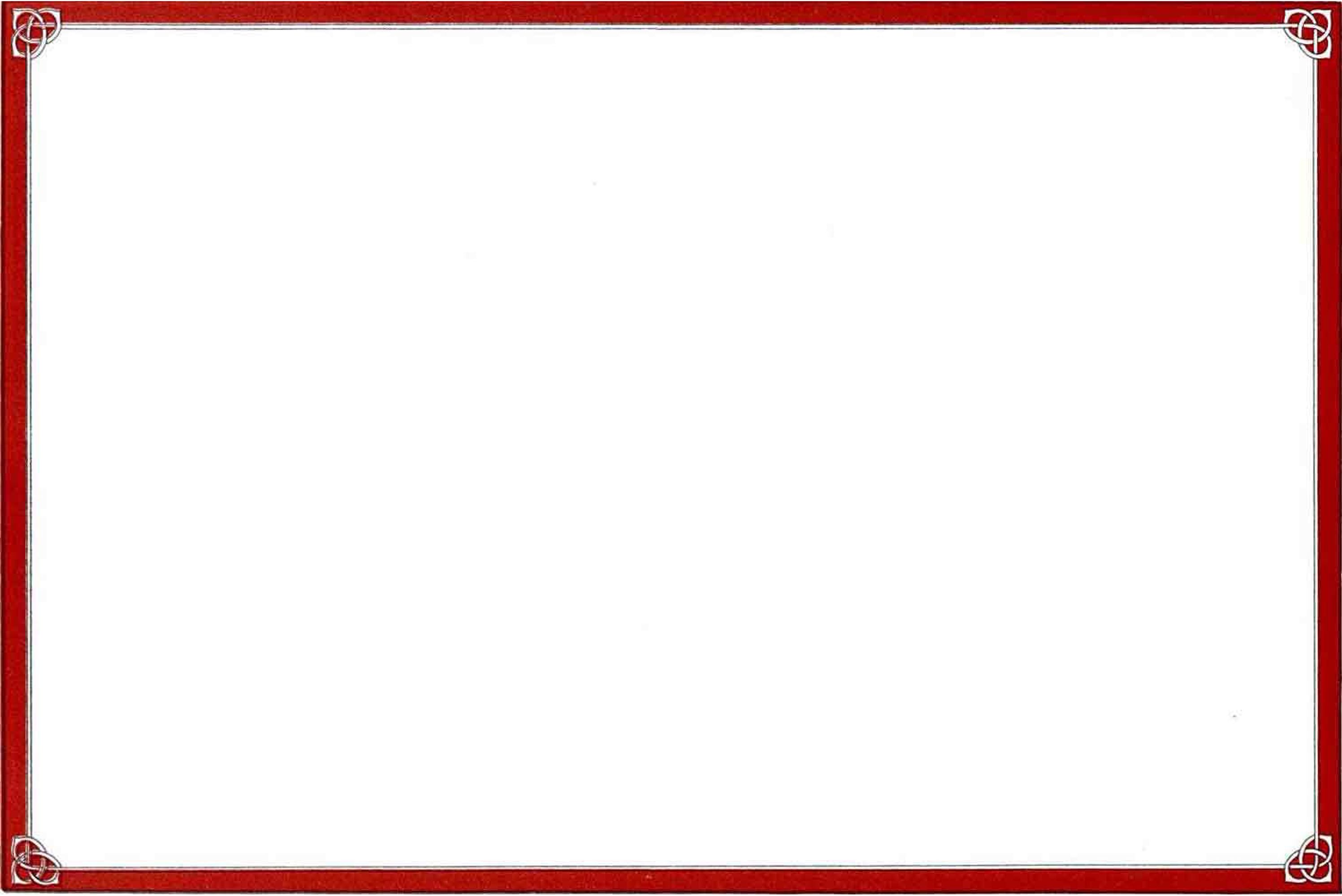 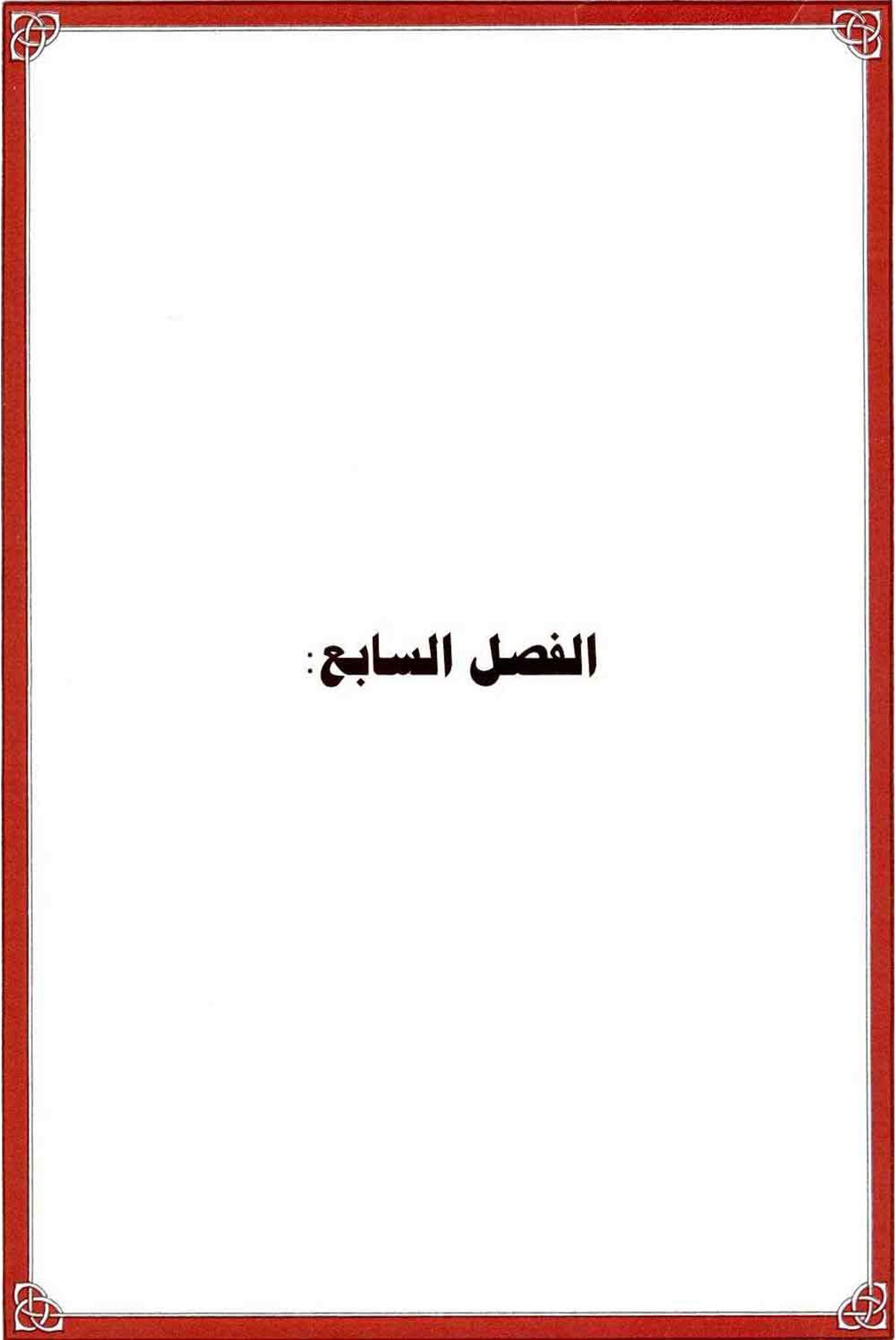 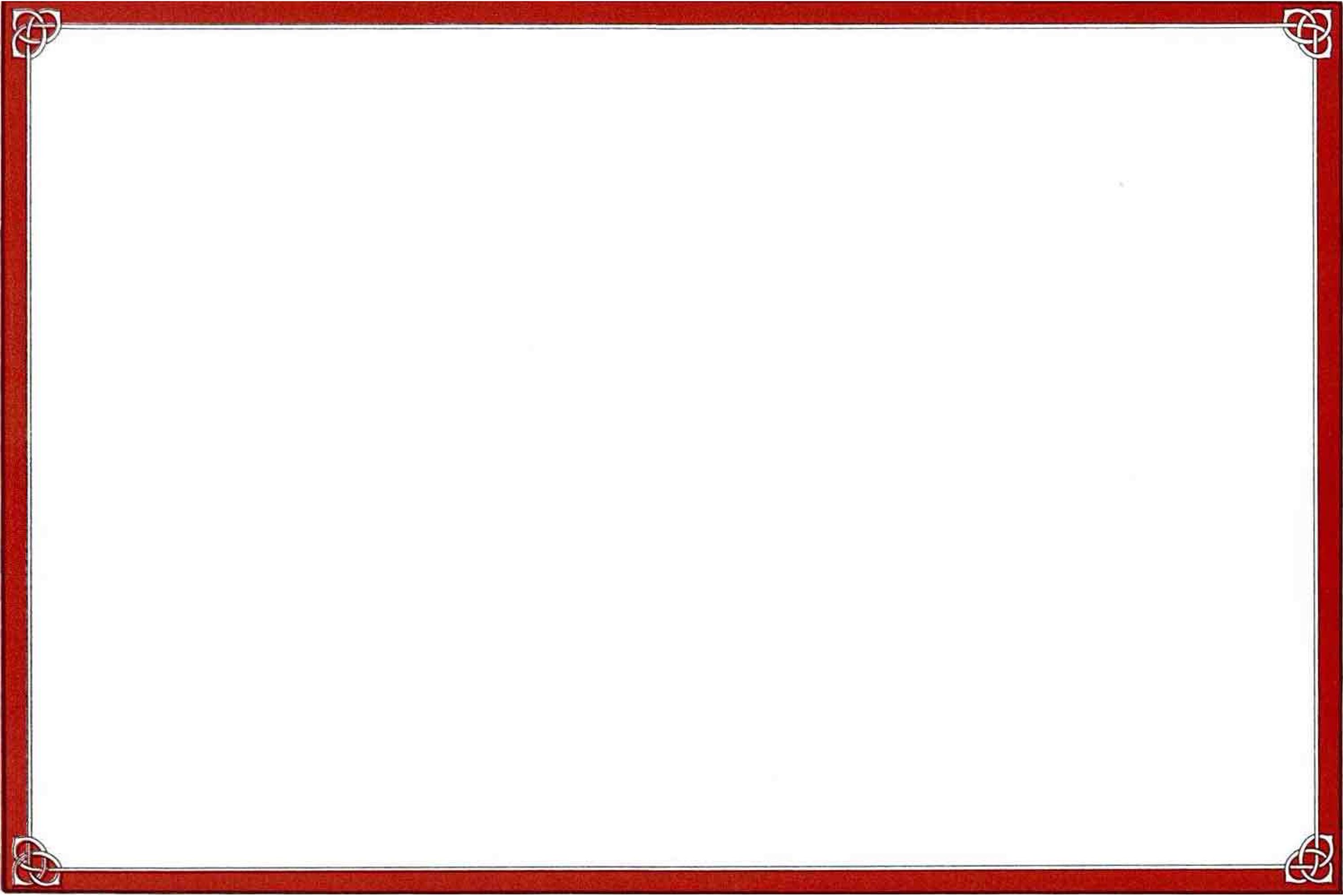 الاءحكامالغتا٠ية
الادة الثامنة واشرون:
يعد الصندوق حساباته الختامية وقوائمه المالية ويرفعها لمجلس الإدارة مرفقأ بها تقرير مراقب الحسابات في ميعاد غايته أربعة أشهر من انتهاء السنة المالية لدراستها تمهيدا للتصديق عليها من مجلس المؤسسة التعليمية مع تزويد ديوان المراقبة العامة بنسخة منها.
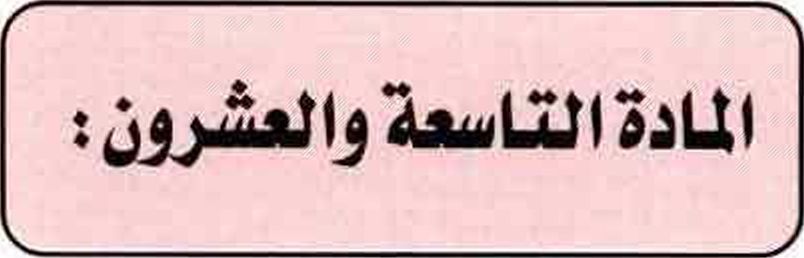 يخضع موظفو الصندوق فيما يتعلق بتأديبهم للأحذ^ام المعمول بها في المؤسسة التعليمية.
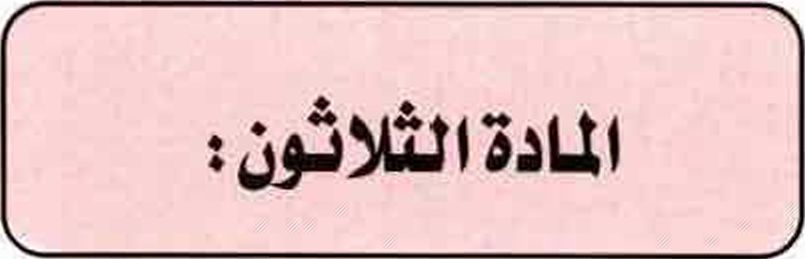 كل ما لم يرد بشأنه نص في هذه اللائحة تطبق بشانه اللوائح المطبقة بالمؤسسة التعليمية ٠٠ ويتم إعداد قواعد تنفيذية تنظم إجراءات الصرف وا لإيداع والدفاتر والسجلات
ا
المستخدمة في صناديق الطلاب طالما آن هذه الصناديق تحلبق نظام المحاسبة المالية القاثم على آساس الاستحقاق (النظام التجاري) وفقا لنص المادة (٢٧) من مشروع اللائحة، وتعتمد
هذه القواعد التنفيذية من مجلس التعليم العالي
١دادة اسادية والثلاثون أ
يعمل بهذه اللائحة اعتبارا من بداية السنة المالية التالية لتاريخ اعتمادها ويلغى كل ما يتعارض معها من آحمكام.
لآن**.